Культура юриста
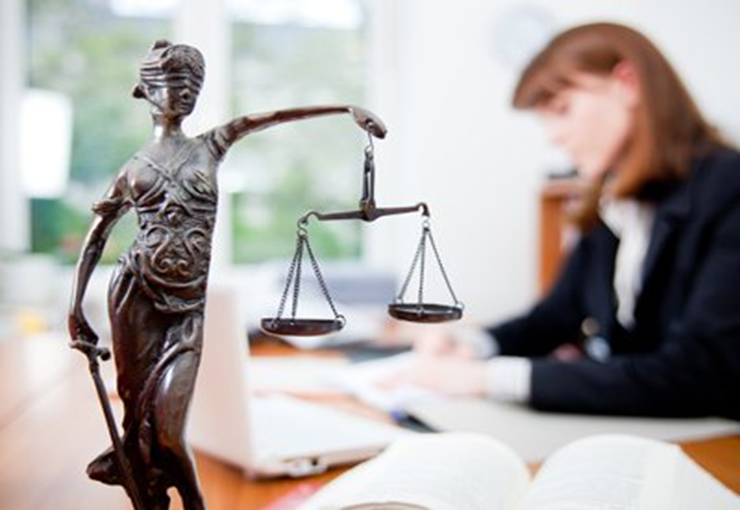 Зміст
Поняття і значення культури юриста 
Формування професійної свідомості та культури юриста 
Поняття правової культури юриста 
Духовна культура юриста: формування, принципи та функції
Інформаційна культура юриста
Політична культура юриста як елемент професійної культури 
Моральна культура юриста: зміст, структура, форми прояву
Етична, естетична культура юриста 
Професійна деформація працівників юридичної сфери: поняття, причини, шляхи подолання
1. Поняття і значення культури юриста
Культура (лат. cultura – вирощування, виховання, освіта, розвиток) є історичним явищем. Це сукупність цінностей, створених людством, а також відносин людей до природи, між собою та до самих себе. Культура є загальним способом існування людини, що відрізняє її життєдіяльність від біологічної форми життя. Розвиток культури залежить від змін соціально-економічних формацій і характеризується рівнем оволодіння люд­ством силами природи, а також рівнем розвитку кожної окремої люди­ни і людства загалом. Разом з тим культура має певну самостійність щодо змін своєї матеріальної основи. Така самостійність виявляється у спадкоємності та взаємодії культур різних народів. Право, як мораль і релігія, є інститутом культури, визначається її змістом. Усі юридичні нор­ми є нормами культури, однак не всі норми культури перетворю­ються на юридичні норми.
Під культурою розуміють сукупність матеріальних та духовних цінностей, створених людством протягом історії. 
У межах загальної культури особи як носія різноманітних соціальних цінностей та учасника широкого кола суспільних відносин виділяють кілька структурних компонентів, що свідчить про багатопрофільність та складність соціального спілкування. 
Виходячи з потреб та особливо­стей правової роботи, професійної спрямованості юристів, найбільший інте­рес становлять питання правової культури, її структури, функцій, змісту та ролі в межах культури професійної
Якщо говорити про культуру групи осіб, об´єднаних за професійною належністю потрібно використовувати поняття професійної куль­тури, яка в традиційному розумінні базується на елементах загальної культу­ри особи, але виокремлюється завдяки особливостям виконання завдань та функцій представником тієї чи іншої професійної групи. 
Із застосуванням цього терміна підкреслюємо необхідність саме тих знань, умінь, навичок, без во­лодіння якими особа не здатна до виконання професійного обов´язку. Так, у структурі професійної культури можна виділити культуру етичну, економіч­ну, політичну, правову, інформаційну, які природно з різним ступенем доско­налості наповнюють зміст професійної культури представників різних про­фесій. Але для представника певної професії кожний з названих компонентів буде або відігравати вирішальну роль, або мати другорядне значення. 
Якщо для працівника дипломатичного відомства або члена парламенту політична культура буде домінуючим фактором, то для бухгалтера таким фактором має стати економічна культура. А стосовно представника юридичної професії не­обхідно визнати як головний компонент культуру правову.
2. Професійна культура
Професійна культура невіддільна від загальної культури особи, базується на її елементах і означає досягнутий рівень досконалості представника тієї чи іншої соціальної групи в виконанні завдань та функцій, в оволодінні знаннями і навичками в певній галузі професійної діяльності. Її характеризує насамперед праця, діяльність, виконання службових обов'язків. Тільки працею, її якістю людина перетворює світ і матеріалізує свої сили та здібності. Крім цього, культура особи — це філософська категорія, що відображає рівень соціалізації людини, її придатність до того чи іншого виду професійної діяльності.
Професійна культура юриста характеризується
знаннями законодавства і можливостей юридичної науки;
переконаністю у необхідності і соціальній корисності зако­нів і підзаконних актів;
умінням користуватися правовим інструментарієм — зако­нами та іншими правовими актами в повсякденній діяльності, вдаватися до використання всіх досягнень юридичної науки і практики при прийнятті і оформленні рішень.
Разом з тим кожна юридична професія має свою специфіку, що обумовлює й особливості правової культури різних її пред­ставників (суддів, прокурорських працівників, співробітників органів внутрішніх справ, юрисконсультів, адвокатів і т.д.).
Фактори формування професійної свідомості та культури юристів
Всі фактори формування професійної свідомості юристів доцільно розподілити на дві групи за критерієм їх функціональності :
суб’єктивні або спеціальні 
об’єктивні або загальні:
Суб’єктивні фактори
наявність відповідної освіти;
здійснення виховного впливу 
спілкування правника з професійно розвинутим дружним колективом колег;
доброзичливість та уважність з боку керівництва;
наявність вільного доступу до правової інформації;
належний рівень соціальної захищеності працівників;
дотримання серед колег ідеалів людяності, рівності, справедливості та взаємодопомоги тощо
Об’єктивні фактори
демократизм, гуманізм, стабільність;
розвинута економіка, відсутність кризи, своєчасність фінансових розрахунків, стабільність курсу національної валюти;
високий рівень законності та правопорядку;
надійна робота правоохоронної та судової систем;
домінування в суспільстві свідомо прогресивних, демократичних та гуманістичних ідеалів тощо.
Етапи формування професійної культури юриста
Етап усвідомлення юристом свого призначення, коли відбувається певна адаптація, ознайомлення зі службовими й функціональними обов´язками та специфікою роботи юридичної установи. Це фактично перші службові дії під контролем наставника.
Етап формування юриста як професіонала характеризується повною самостійністю у службовій діяльності, набуттям окремих навичок, виробленням власного стилю і культури праці та ін.
Етап досягнення вершин майстерності, становлення юриста як професіонала настає після багатьох років (для кожного індивідуально) праці або взагалі не настає.
Правова культура юриста
Правова культура юриста — це знання юридичних теорій, чинного законодавства, вміння і навички його реалізовувати, а також дотри­мання цього законодавства. Професійній правовій культурі юриста властивий вищий ступінь знання і розуміння правових явищ у відповідних галузях професійної діяльності.
Ознаки правової культури юриста
Глибокі та міцні знання юридичної теорії — основних юридич­них понять, категорій, термінів та закономірностей функціонування державно-правових явищ. 
Знання чинного законодавства — досконале орієнтування у змісті основних законів (Конституція, інші конституційні закони) і глибоке знання юридичних норм з метою реалізації у професійній діяльності.
Навички щодо реалізації законодавства — вміння тлумачити закони, тобто розуміти їх зміст, застосовувати юридичні норми в конк­ретних життєвих ситуаціях.
Повага і дотримання чинного законодавства.
Зміст правової культури юриста
Функції правової культури
Пізнавальна – спрямована на оволодіння особою правовими знаннями, формування власних переконань з метою вірного їх застосування у практичній діяльності та набуття навичок правового мислення.
Регулятивна – забезпечує відповідність поведінки особи правовим приписам на підставі отриманих правових знань і відповідних правових переконань особи чи колективу.
Ціннісно-нормативна – спрямована на визначення стану законності і правопорядку в державі з точки зору реалізації суб'єктами правових відносин чинного законодавства.
Комунікативна – дає змогу особі на підставі набутих знань зорієнтуватися у правовому просторі з метою забезпечення безконфліктного співіснування з іншими суб'єктами.
Прогностична – дозволяє прогнозувати розвиток чинного законодавства, правових інститутів у державі.
Виховна – забезпечує свідоме та поважне ставлення особи до вимог чинного законодавства.
Правовий нігілізм
На рівень правової культури особи, в тому числі і юриста, значно впливає наявність у суспільстві правового нігілізму.
Правовий нігілізм — напрям суспіль­но-політичної думки, націлений на девальвацію права і закон­ності, на відверту недооцінку соціальної і особистої цінності права.
Правовий нігілізм існує у різних формах: 
байдуже ставлення до ролі і значення права; 
скептичне ставлення до потенційних мож­ливостей права; 
ігнорування правових приписів більш висо­кої юридичної сили;
повна недовіра до приписів права;
не­гативне ставлення до права в цілому.
Духовна культура юриста
Духовна культура юриста – необхідна передумова, одна зі шляхів формування творчого ставлення до діяльності. 
Формування духовної культури юриста розпочинається з опанування ним норм природного права, передусім законів Всесвіту - як законів краси, законів природи.
На відміну від юридичних, норми природного права людина не створює, а лише засвоює. Якщо юридичні закони людина порушує своїми діями, то природні - не тільки діями, а й думками, помислами. 
Причому, за порушення юридичних законів настає юридична відповідальність, а незнання й порушення норм духовного права призводить до негативних наслідків і страждань окремих людей та цілих народів. Тому юристи у практичній діяльності повинні особисто виконувати й спонукати громадян до виконання вимог природного права.
Структурні елементи духовної культури
знання філософії законів Всесвіту;
 інтелектуальне осмислення історії людства, народних традицій, релігії, художньої літератури, мистецтва;
 дотримання норм вищої правничої етики;
 використання загальнолюдських цінностей у правовому полі
по суті, кожен елемент духовної культури наповнює юридичну практику глибоким змістом, усвідомленням необхідності виконання духовного обов´язку перед громадянами.
Основні функції
осмислення юристом законів духовного світу
духовне піднесення
розвиток власної духовної сутності
збагачення гуманістичним світоглядом
керування внутрішнім життям
запобігання духовним стресам
осмислення духовного змісту юридичних законів
виконання юристами духовної місії
Значення духовної культури
Формуючи власну духовну сутність, юрист усвідомлює, що тільки духовні критерії визначають його як захисника народу, оскільки феномен духовного життя то сутність людини, а духовність - це якість, яка її характеризує. 
Тобто дух, духовність, духовна культура є ознаками якості людського буття. Інакше кажучи, ефективність діяльності юриста зумовлюють передусім духовні чинники, постійне пізнання самого себе, розвиток духовних засад службової діяльності. 
Дбаючи про власне духовне здоров´я, юрист тим самим стає спроможним долати зло, вияви якого ще досить поширені у суспільстві.
Інформаційна культура
Інформаційна культура юриста — це обумовлена рівнем розвитку інформаційного суспільства система знань, умінь і навичок юриста в області інформаційних і інформаційно-правових відносин, використовуваних для забезпечення його практичної діяльності і надання різноманітних правових послуг у суспільстві.
Принципи інформаційної культури
1. Забезпечення права на інформацію (передбачає, що кожен юрист має право на отримання достовірної інформації);
2. Достовірності і точності (забезпечує повноту інформації, а також своєчасність її отримання);
3. Необхідності (полягає в отриманні інформації такого роду, що є потрібною та корисною саме у конкретній справі);
4. Справедливості (полягає у тому, що інформація має використовуватися у повному обсязі без приховування окремих відомостей, що може призвести до неправильного тлумачення суті справи);
5. Раціональності (передбачає, що інформація має бути доведена до відома іншої особи певними частинами, логічно та послідовно);
6. Доцільності (основним завданням якого є виокремлення конкретної мети для правильного застосування інформації);
7. Вільного обміну (передбачає вільний обмін інформаційними ресурсами, отриманих у спосіб, що не суперечить чинному законодавству);
8. Об’єктивності (полягає у поширенні правдивої інформації, тобто, такій, що відповідає реальній дійсності; запобігання дезінформації та інформаційному галасу);
9. Відповідальності (передбачає понесення винною особою покарання матеріального або/і морального характеру за розповсюдження недостовірної інформації або такої, що є таємницею).
Структура інформаційної культури
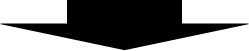 Функції інформаційної культури
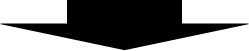 гуманістична – орієнтована на захист прав людини; 
управлінська – уміння акумулювати та використовувати інформацію керівниками різного рівня в залежності від професійних навиків та знань; комунікативна – забезпечення спілкування та обмін інформацією суб’єктами прав, що здійснюється на відповідному культурно-моральному рівні; 
орієнтувальна – полягає в отриманні інформації, що підлягає чіткому розмежуванні кола осіб, яким вона може знадобитися та бути доведена; 
режимна – передбачає раціональне використання інформаційного матеріалу, враховуючи при цьому особливості державної та комерційної таємниці; 
 понесення відповідальності – передбачає, що у разі використання інформації не за призначенням або такої, що спричинила для особи шкоду, юрист має понести за це санкції
Політична культура юриста
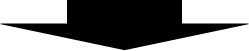 Політична культура юриста — це знання та реальна оцінка ним сучасної політичної ситуації, вироблення власних політичних поглядів та використання їх у професійній діяльності. Розвиток політичної культури юриста полягає у свідомому зас­воєнні і критичному осмисленні ним історичних та політичних знань. Це означає, що політична культура у першу чергу потребує інтелекту­ального осмислення історичного досвіду українського народу.
Зміст політичної культури
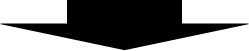 політична свідомість (політичні ідеї, цінності, установки);
політичні відносини (політична взаємодія, політичний конфлікт, політичний авторитет, політична репутація та ін.);
політична поведінка (участь у партійній діяльності, політичні наслідки, політичні санкції; політична практика та ін).
Юрист повинен знати такі основні складові політики
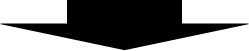 життєво важливі інтереси існуючих політичних суб'єктів;
зміст і призначення політики в сучасний момент;
наявність політичних ідей і дій, які можуть відбутися для реалізації цих ідей;
характер відносин між суб'єктами політики тощо.
Крім цього, юрист повинен бути у курсі достовірних політичних фактів, знати і розуміти форми ведення політичних дискусій; розуміти і вміти прогнозувати політичні явища тощо.
Реальне втілення політичних знань і вміння проявляються в тому, що юрист у своїй діяльності враховує такі дані
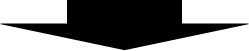 держава і право, як і інші політичні інститути, існують для того, щоб забезпечувати нормальне життя індивіда;
загальнолюдські цінності та інтереси мають пріоритет перед груповими;
громадський обов'язок повинен бути важливішим за особисті інтереси;
ідеологічні погляди не повинні впливати на професійний обов'я­зок юриста;
дотримання ідей демократії і правової держави
Політична культура юриста проявляються у реалізації здобутих знань
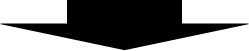 розумінні закономірностей виникнення конкретних політичних явищ;
розумінні суті та призначення цих явищ;
умінні прогнозувати політичні явища.
Політична культури юриста залежить від сукупності факторів соціального, історичного й осо­бистого порядку, що обумовлені професійними можливостями, зафіксованими в законах, посадових інструкціях, положеннях тощо.
Юрист повинен формувати у собі політичну неупередженість
Законодавство вимагає позапартійності деяких кате­горій юристів. Так, відповідно до ст. 127 Конституції України, професійним суддям заборонено належати до політичних партій. 
Крім цього, в статті 5 Закону України "Про судоустрій та статус суддів" закріплено, що суддя не може нале­жати до політичної партії, мати представницький мандат. Стаття 6 Закону України «Про Службу без­пеки» визначає, що використання Служби безпеки України в партійних, групових або особистих інтересах не допускається.
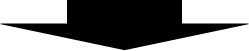 Функції
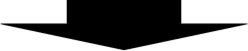 політична оцінка результатів юридичної діяльності;
формування громадянської культури юриста;
вироблення політичної орієнтації у виконанні службового обов'язку;
запобігання деформації пол­ітичної свідомості юриста;
розвиток української політико - правової думки;
впорядкування політико-юридичних культурних процесів.
Принципи
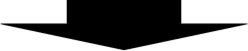 Нормативна основа політичної культури
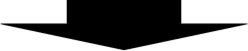 світоглядні норми - міра освоєння загальнозначущих образів політичної діяльності та оволодіння політичними нормами-ідеями;
норми практичної політики - міра використання політичних норм-реалій, визнаних у суспільстві і державі
Зміст політичної культури
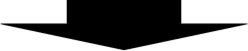 Структура політичної культури юриста
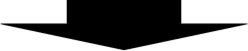 1. оволодіння політичними знаннями, широка інформованість про політичне життя суспільства, закономірності функціонування політичної системи, політичні права і обов'язки громадян;
2. вміння втілити політичну інформованість у власний варіант політичної культури, який узгоджується з політичним режимом і культурою суспільства, сформувати ставлення до владних структур, виробити стійкі політичні орієнтації і установки;

3. вміння практично користуватися політичними досягненнями в суспільстві, ціннісними принципами і нормами:
гласністю, демократією, політичним плюралізмом, політичними правами і свободами, не порушуючи стосуються його професії норм Конституції і законів про заборону політичної діяльності (неучасть у громадських об'єднаннях, які мають політичні цілі).
Моральна культура
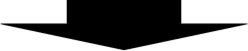 Моральна культура — це один із аспектів професійної культури юриста, яка характеризується системою моральних цінностей, що формуються протягом усього життя особи і є головним критерієм у виборі моделі, мети, засобів здійснення поведінки, а також домінуючого мотиву будь-якої свідомої діяльності. 
Функціонування моралі в суспільному житті неможливе без наявності суб´єктів — носіїв моральних цінностей, без сприйняття та реалізації ними ідеалів моралі. Це, в свою чергу, вимагає від соціальних суб´єктів наявності відповідних знань про моральні цінності, а також почуттів, оцінок, емоцій та навиків поведінки, яка б узгоджувалась із вимогами моралі.
Зміст моральної культури юриста
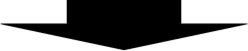 Моральна поведінка та діяльність
Моральні відносини 
Культура спілкування
Структура моральної культури
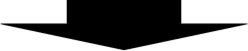 Форми: моральної свідомості: суспільна;індивідуальна;
Рівні: емоційно-почуттєвийраціонально-теоретичний
Функції моральної культури
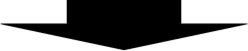 Вироблення поваги до права 
Створення механізму правомірної поведінки при здійсненні професійних повноважень 
Формування рівня усвідомлення власних моральних помилок і шляхів їх виправлення, розуміння природних прав людини та ціни ії життя
Запобігання порушенню гармонії між духовним та матеріальним
Принципи моральної культури
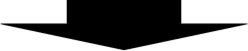 Відданість ідеалам правової держави демократичного і соціальноорієнтованого суспільства
Дотримання принципу законності
Гуманне, турботливе ставлення до людини, принцип високоморального співробітництва як з колегами так і з клієнтами 
Справедливість 
Відповідальність
Істинність
Порядність 
Довіра
Співчуття
Форми прояву моральної культури
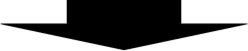 Структура
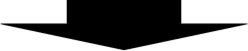 У структурному розумінні моральну культуру особи можна розглядати в аспекті духовного та практичного, що дає можливість виділяти такі рівні її внутрішньої побудови, як теоретичний (чуттєво-психологічний) та раціональний (діяльний, або практичний). Моральну культуру можна також уявити як єдність внутрішньої та зовнішньої культури. Під внутрішньою культурою розуміють духовне багатство особи, її знання, погляди, ідеї, життєві принципи, оцінні критерії; під зовнішньою — ступінь та форми їх вияву у повсякденному житті, а також навички та уміння.
Етична культура
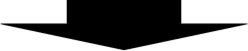 Етична культура юриста — це система моральних принципів і норм, які сформувалися як результат почуттів, знань, потреб, пере­конань, що виражають у моральній поведінці юриста гармонію вну­трішніх переконань і їх зовнішніх проявів; природне ядро професійної культури юри­ста як особи, категоричне веління морально діяти під час виконання службових обов'язків.
Структура етичної культури юриста
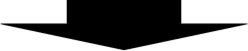 наявність етичних почуттів, знань, потреб;
перетворення етичних почуттів, знань, потреб у моральні пе­реконання, звички морального оцінювання чужої поведінки;
готовність діяти, керуючись етичними знаннями і переконання­ми, тобто чинити морально, по совісті.
Основні принципи етичної культури юриста
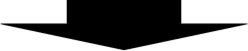 Рівні прояву етичної культури юриста
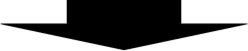 відношення юриста до своєї професійної діяльності і її результатів (як особи-професіонала);
відносини з колегами по роботі (як члена робочої групи);
відносини з клієнтом, підсудним, підслідним та іншими людь­ми в процесі вирішення юридичної справи (як представника влади)
Естетична культура
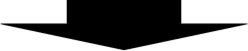 Естетична культура юриста — це розуміння юристом правил зов­нішньої гармонії своєї професійної діяльності та реалізація їх на прак­тиці з метою ефективного розв'язання юридичних завдань.
Складові естетичної культури юриста
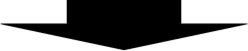 Культура мови — це літературна мова, вільне володіння юридич­ною термінологією, відсутність слів-паразитів, уміння вибрати пра­вильний тон у розмові.
Культура зовнішнього вигляду — це вміння добирати одяг, зачіску відповідно до віку, посади, часу. Для юристів характерні офіційність і стриманість в одязі, відсутність екстравагантності, тому що посада має державно-офіційний характер.
Культура організації робочого місця — це створення естетичної обстановки діяльності юриста, комфортності. Однак юрист повинен орієнтуватись на відвідувачів, тому його робоче місце не повинно відволікати увагу відвідувачів.
Культура підготовки юридичних документів — відсутність тех­нічних, структурних порушень, організаційних і пунктуаційних поми­лок, нерозбірливого рукописного тексту тощо.
Професійна деформація
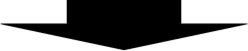 «Деформація» - від лат. deformatio — «спотворення», «викривлення») — зміна розмірів і форм твердого тіла під дією зовнішніх сил (навантажень) або якихось інших впливів (наприклад, температури, електричних чи магнітних полів), у юриспруденції - це негативні процеси у професійній свідомості фахівців різних юридичних спеціальностей
Професійна деформація – це комплекс специфічних, взаємодіючих змін у особистісній структурі, що виникають внаслідок ряду умов, які пов’язані з трудовою діяльністю, це результат появи та розвитку жорстких професійних стереотипів, перенесення професійної ролі у сферу позаслужбових стосунків або впливу специфіки службової діяльності.
Форми деформації правової свідомості
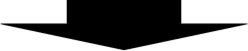 правовий нігілізм - полягає у запереченні соціальної цінності права, скептичному, зневажливому ставленні до нього, свідомому ігноруванні вимог закону;
правовий інфантилізм- викривлення правової свідомості полягає у несформованості, недостатній глибині правових поглядів, знань, уявлень, наявності і в них численних прогалин;
правовий фетишизм (ідеалізм, романтизм) – форма деформації правосвідомості, що виражається в абсолютизації ролі права і правових інститутів у регулюванні суспільних відносин;
правова демагогія - підміна права його видимістю, маніпуляції з правом, зловживання правом, використання права для досягнення власних цілей при удаваному посиланні на суспільне благо;
- правовий дилетантизм - заняття правом без спеціальної підготовки, при поверхневому знайомстві з предметом;
      - переродження правосвідомості юриста у злочинну форму
Фактори, що сприяють процесу деформації моральної свідомості
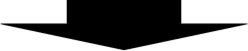 Антідеформаціонні заходи мають комплексний характер і включають
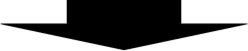 формування штату і відбір співробітників, професійно підготовлених до юридичної діяльності, готових підвищувати свій професійний рівень, товариських, здатних креативно мислити, вирішувати складні проблеми, планувати свою діяльність, управляти своїм часом і захищати близьких від негативного впливу деформації особистості;
прозорість, гласність і цивільний контроль (контроль з боку колективу);
формування та зміцнення професійної культури і імунітету;
розвиток і зміцнення морально-етичної та особистісно-психологічної стійкості;
гідну оплату праці;
формування належної системи взаємовідносин в колективі і системи взаємовідносин керівництва і співробітників;
встановлення на дотримання кодексу професійної етики;
удосконалення механізму управління персоналом.
Вимоги для одягу і зовнішнього вигляду
Як влучно зауважує С.С. Сливка, зовнішня культура юриста безпосередньо не залежить від його професійних знань, умінь та навичок. Хоча характер професійної діяльності накладе свій відбиток на зовнішню культуру особи.
Як складовий елемент юридичної деонтології, зовнішня культура юриста дає підстави громадянам здійснювати певні судження про судові та правоохоронні та правозахисні органи, їхню професійну підготовку, компетенцію тощо. За зовнішнім виглядом юриста визначають його особистість. Це первинне враження особи про юриста, що формує подальшу думку про нього, здебільшого не стільки як фахівця чи професіонала, а як людину.
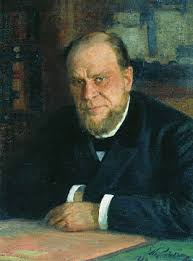 Відомий адвокат А. Ф. Коні надавав настанову молодим колегам такого роду: «Варто вдягатися просто і пристойно. В костюмі не повинно бути нічого вигадливого і кричущого (різкі кольори, незвичайний фасон). Брудний, неохайний костюм робить неприємне враження. Це важливо пам'ятати, тому що психологічний вплив на присутніх починається до бесіди — з моменту появи перед публікою».
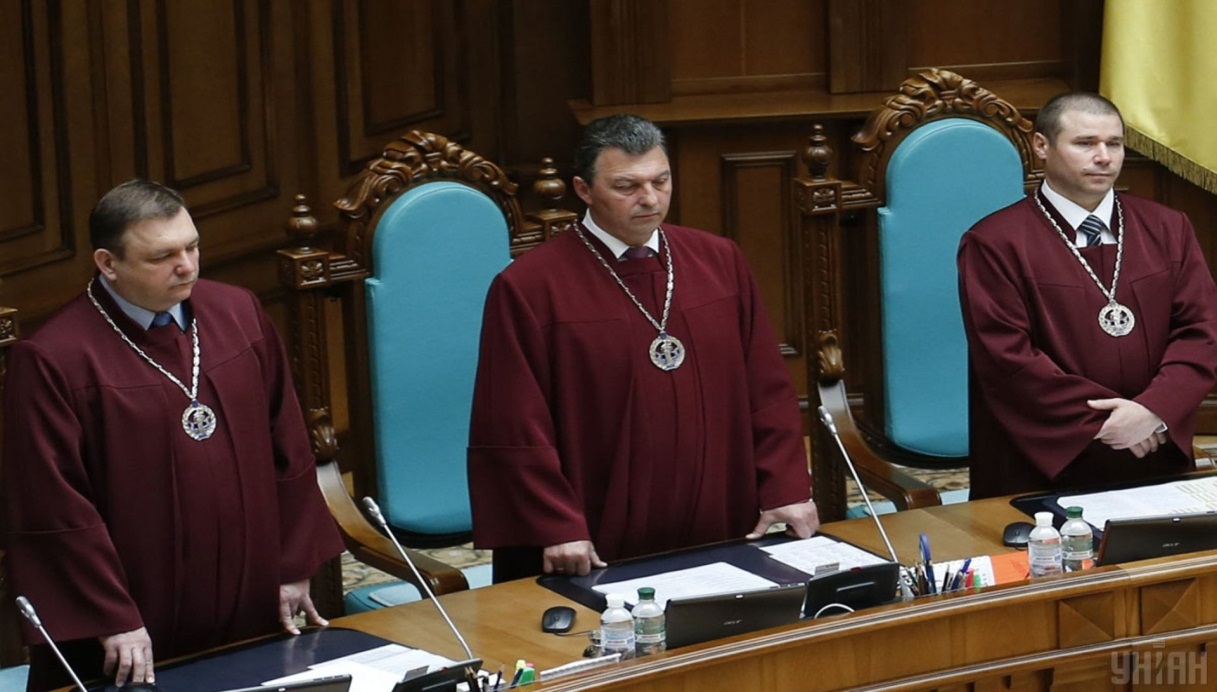 Законом України «Про Конституційний Суд України» (ст. 10) встановлені форма одягу і нагрудний знак судді Конституційного Суду. Суддя повинен бути одягнений у мантію під час відправлення своїх обов'язків на пленарному засіданні, засіданні Конституційного Суду і Колегії суддів Конституційного Суду. Суддя Конституційного Суду України має нагрудний знак, опис і форма якого затверджуються Верховною Радою України.
Законом України «Про Службу безпеки України», зокрема ст. 20 закріплює, що військовослужбовцям Служби безпеки України видається службове посвідчення, вони мають єдину форму одягу, зразки якого затверджуються Президентом України.
Чітка регламентація носіння форменого одягу працівниками органів внутрішніх справ передбачена Законом України «Про національну поліцію» від 2 липня 2015 року № 580-VIII та постановою Кабінету Міністрів України № 823 від 30.09.2015 р. «Про однострій поліцейських». Відповідно до цих нормативно-правових актів поліцейські мають єдиний однострій. Зразки предметів однострою поліцейських затверджує Кабінет Міністрів України
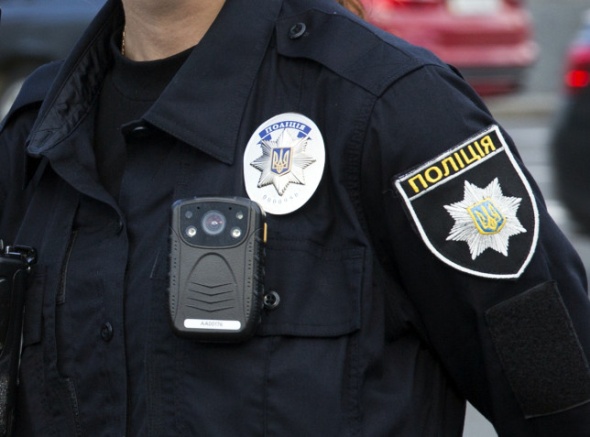 Чи можна вважати національне вбрання діловим стилем?
17 травня в Україні і не тільки відзначається всесвітній День вишиванки. Вишитий одяг – символ згуртованої, сильної у своїй єдності нації. Був період в історії вишиванки, коли ії незаслужено забули. Але останніми роками український національний одяг перетворився на потужний модний тренд. 
Відомі модельєри використовують національні українські мотиви в колекціях одягу і аксесуарів.
Носити вишиванку і престижно, і патріотично.
Отже, вишиванка виправдано належить до дрес-коду українців.
Приклади позитивної і негативної практики особистої поведінки юриста
Термінологія
Професійна правосвідомість юриста - це одна з форм правосвідомості, яка виступає системою правових поглядів, знань, почуттів, ціннісних орієнтацій та інших структурних елементів правової свідомості людей, які професійно займаються юридичною діяльністю
Професійна мораль - мораль, що конкретизує загальні моральні норми й оцінки, які визначають ставлення людини до своїх професійних обов'язків, а опосередковано — до людей, з якими вона взаємодіє відповідно до свого фаху і до суспільства загалом.
Термінологія
Професійна майстерність – сукупність якостей особистості, які забезпечують високий рівень самоорганізації професійної діяльності.
Професіоналізм - сукупність досягнутих індивідом теоретичних знань, практичного досвіду і професійних навиків у визначеній поділом праці сфері людської діяльності
Естетика – філософська наука, що вивчає природу (функції, загальні закони і закономірності) естетичної свідомості (діяльності людини, суспільства, буття), наука про прекрасне.
ТЕРМІНОЛОГІЯ
Ергономіка - наука, що займається комплексним вивченням і проектуванням трудової діяльності для вдосконалення знарядь і умов праці та підвищення рівня професійної майстерності.
Офіційно-діловий стиль - функціональний різновид мови, який слугує для спілкування в державно-політичному, громадському й економічному житті, законодавстві, у сфері управління адміністративно-господарською діяльністю.Правовий документ – це документ, в якому зафіксовані дані про право і юридичну діяльність, які використовують в правовій практиці.
Моральна відповідальність юриста – це необхідність давати звіт у своїх справах, поступках, поведінки, відношеннях у процесі практичної юридичної діяльності
Наукові статті
Є.М. Мануйлов. Правова культура юриста як основа його професіоналізму. Вісник Національного університету «Юридична академія України імені Ярослава Мудрого» № 3 (30) 2016 http://fil.nlu.edu.ua/article/download/90547/86450
Н. В. Руколянська. Формування професійної культури та правничої етики майбутніх юристів. Педагогіка формування творчої особистості у вищій і загальноосвітній школах. 2015 р., Вип. 41 (94) http://www.irbis-nbuv.gov.ua/cgibin/irbis_nbuv/cgiirbis_64.exe?C21COM=2&I21DBN=UJRN&P21DBN=UJRN&IMAGE_FILE_DOWNLOAD=1&Image_file_name=PDF/Fmpp_2015_1-2_8.pdf
А. С. Романова. Духовно-естетичний аспект професійного буття юриста: інтелігібельне та сенсибельне осмислення http://science.lpnu.ua/sites/default/files/journal-paper/2017/jun/4844/romanova1.pdf
Наукові статті
О.В.Хоменко. Загальна характеристика моральної культури юриста - Форум права- 2013. http://irbis-nbuv.gov.ua/cgi-bin/irbis_nbuv/cgiirbis_64.exe?C21COM=2&I21DBN=UJRN&P21DBN=UJRN&IMAGE_FILE_DOWNLOAD=1&Image_file_name=PDF/FP_index.htm_2013_3_117.pdf
Р.-В. В. Кісіль. Професійна деформація та морально- психологічна реаксіологізація службової особи як форми мікросоціальних наслідків корупції: деонтологічний аналіз. НАУКОВИЙ ВІСНИК 1´2013 Львівського державного університету внутрішніх справ http://www2.lvduvs.edu.ua/documents_pdf/visnyky/nvsp/01_2013/13krvvkda.pdf
Ващенко І. В. Кісіль З. Р. Вісник Національного університету оборони України 2 (27) /2012.Причини та ознаки прояву професійної деформації працівників органів внутрішніх справ http://nbuv.gov.ua/j-pdf/Vnaou_2012_2_28.pdf